Complete Formations
Same Day Company Incorporation Services
Form your company in Minutes at
www.completeformations.co.uk
Third Floor 207 Regent Street London W1B 3HH
©  All Rights Reserved
Complete Formations
Same Day Company Incorporation Services
How to Form a Company
Companies  Limited  by  Shares
Form your company in Minutes at
www.completeformations.co.uk
Third Floor 207 Regent Street London W1B 3HH
©  All Rights Reserved
Complete Formations
Same Day Company Incorporation Services
Enter your chosen company name

Click on “Proceed”
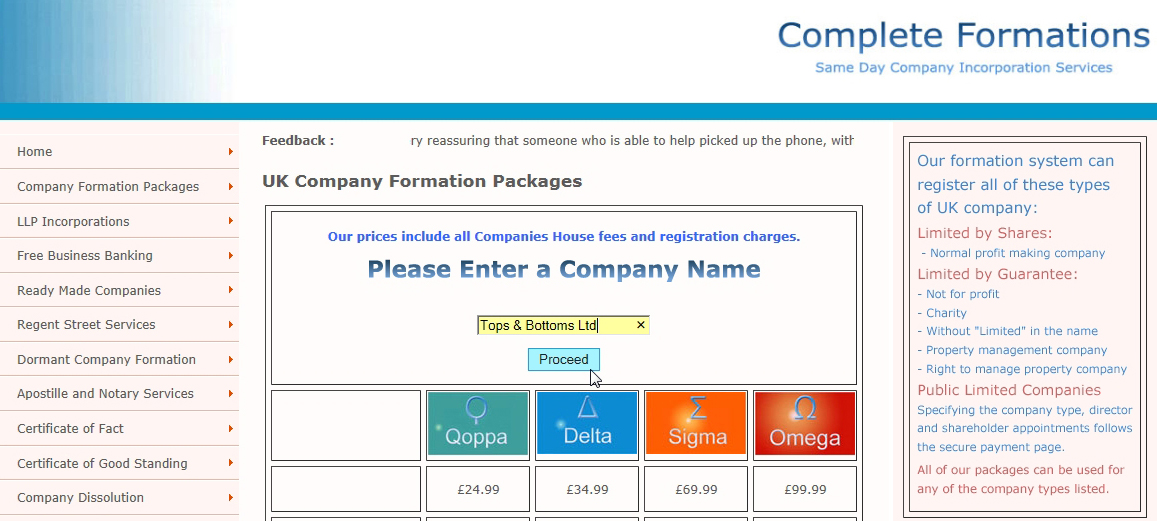 Form your company in Minutes at
www.completeformations.co.uk
Third Floor 207 Regent Street London W1B 3HH
©  All Rights Reserved
Complete Formations
Same Day Company Incorporation Services
Select your package

Click on “Next”
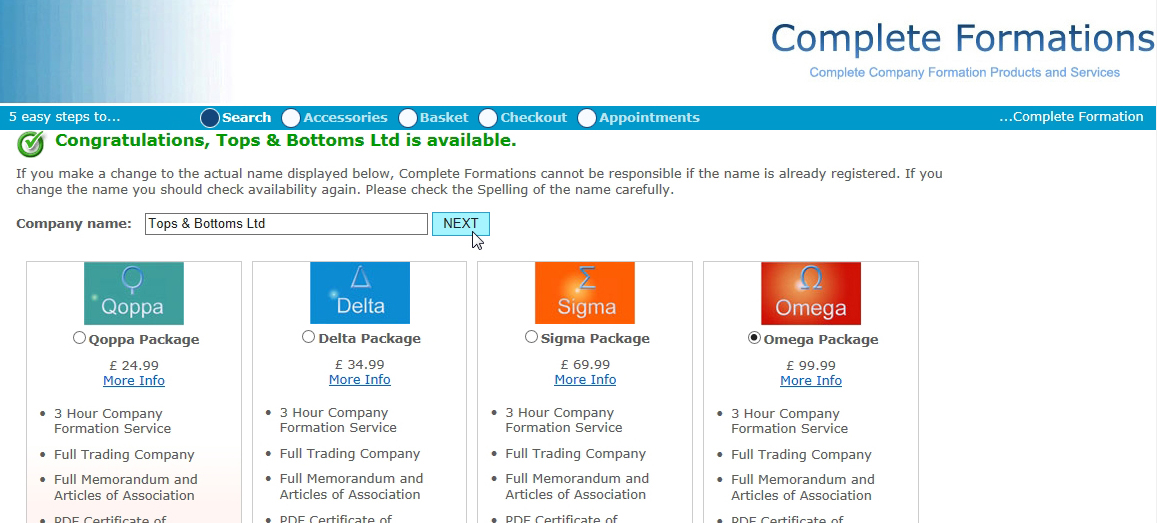 Form your company in Minutes at
www.completeformations.co.uk
Third Floor 207 Regent Street London W1B 3HH
©  All Rights Reserved
Complete Formations
Same Day Company Incorporation Services
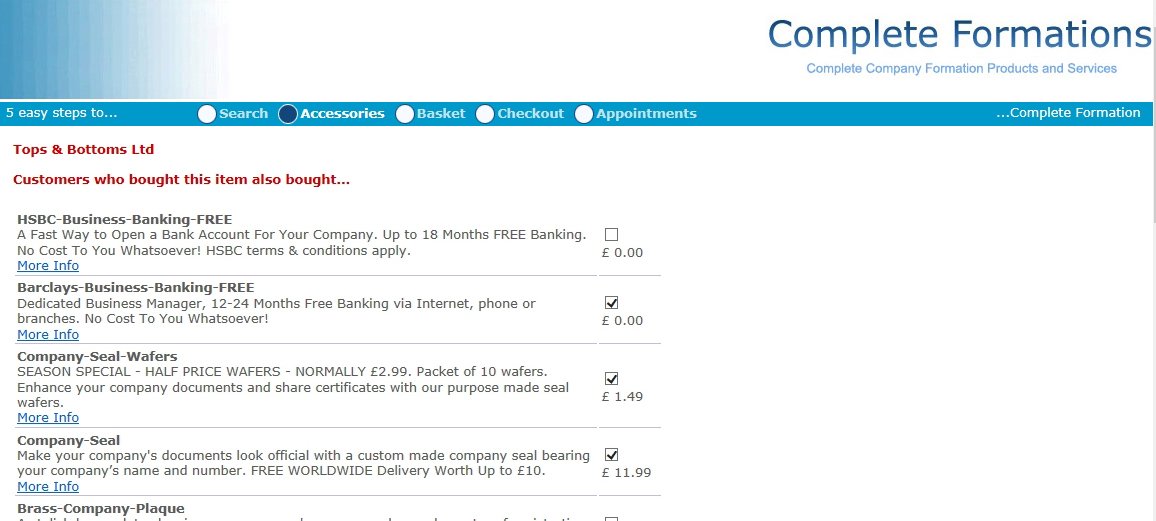 Select your Accessories

Scroll to the bottom of the page
Form your company in Minutes at
www.completeformations.co.uk
Third Floor 207 Regent Street London W1B 3HH
©  All Rights Reserved
Complete Formations
Same Day Company Incorporation Services
Agree to the terms and conditions

Click on “Next”
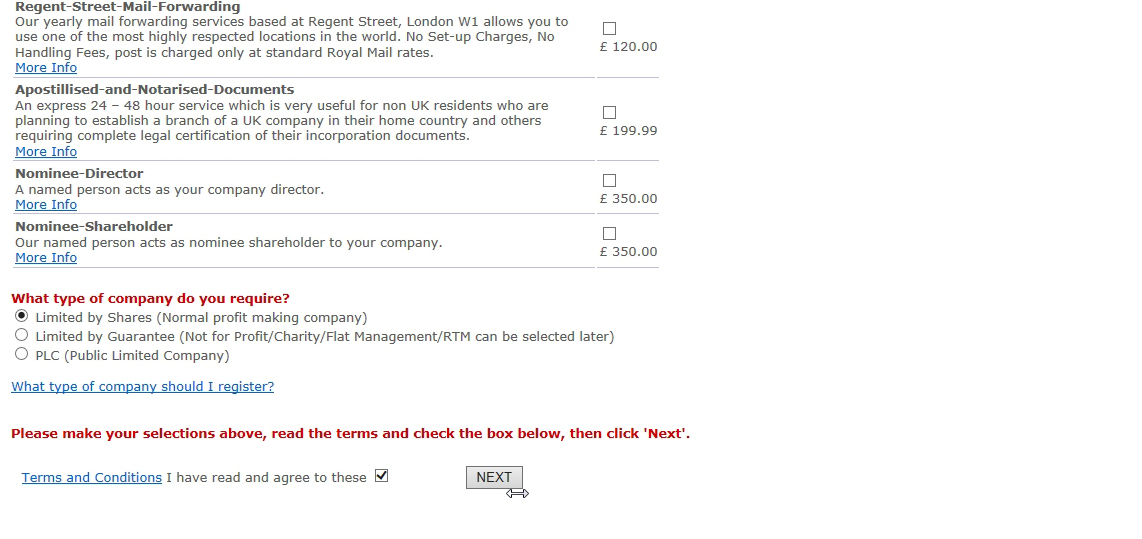 Form your company in Minutes at
www.completeformations.co.uk
Third Floor 207 Regent Street London W1B 3HH
©  All Rights Reserved
Complete Formations
Same Day Company Incorporation Services
Click on Checkout”
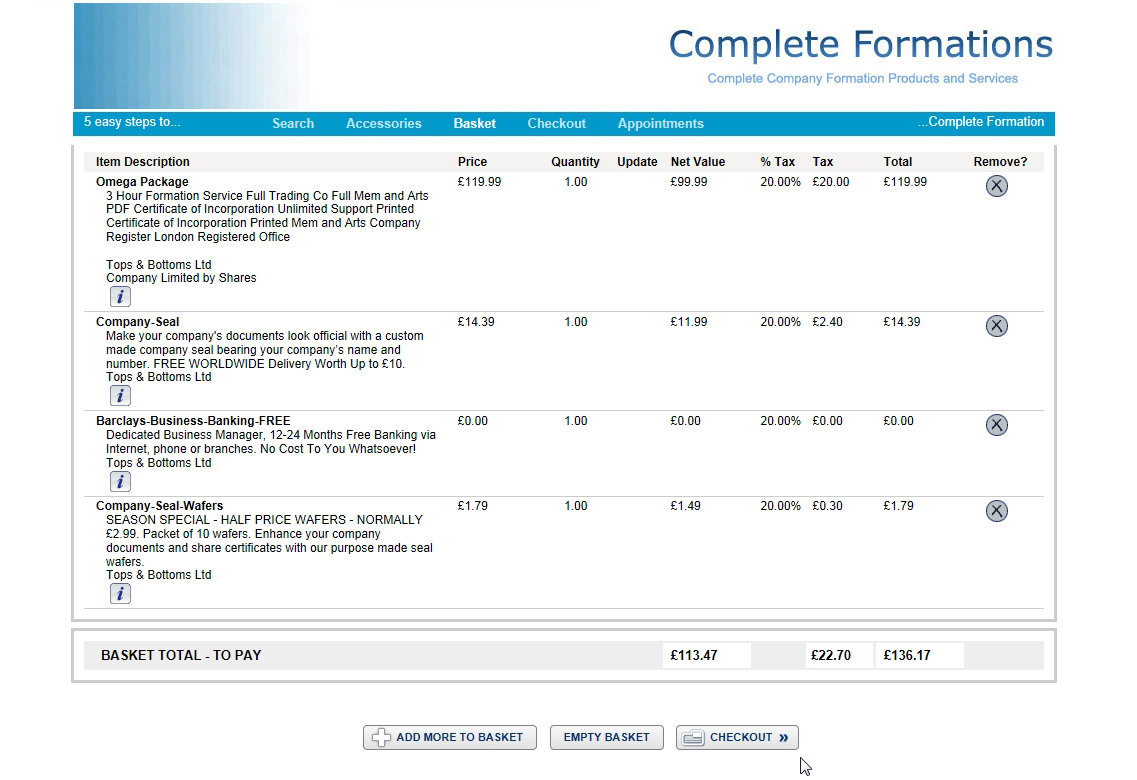 Form your company in Minutes at
www.completeformations.co.uk
Third Floor 207 Regent Street London W1B 3HH
©  All Rights Reserved
Complete Formations
Same Day Company Incorporation Services
Enter the purchaser’s details

Note: This is not necessarily the director or shareholder details. That comes later.
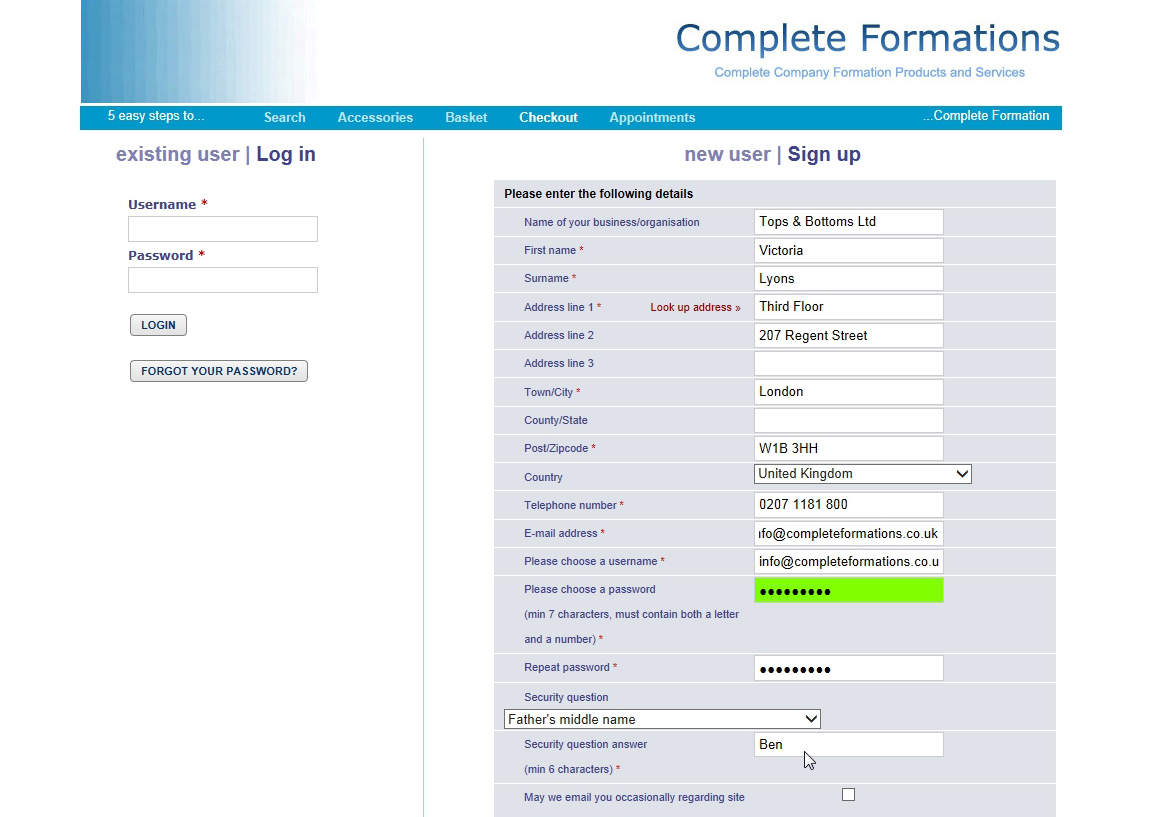 Form your company in Minutes at
www.completeformations.co.uk
Third Floor 207 Regent Street London W1B 3HH
©  All Rights Reserved
Complete Formations
Same Day Company Incorporation Services
Click on “Create User”
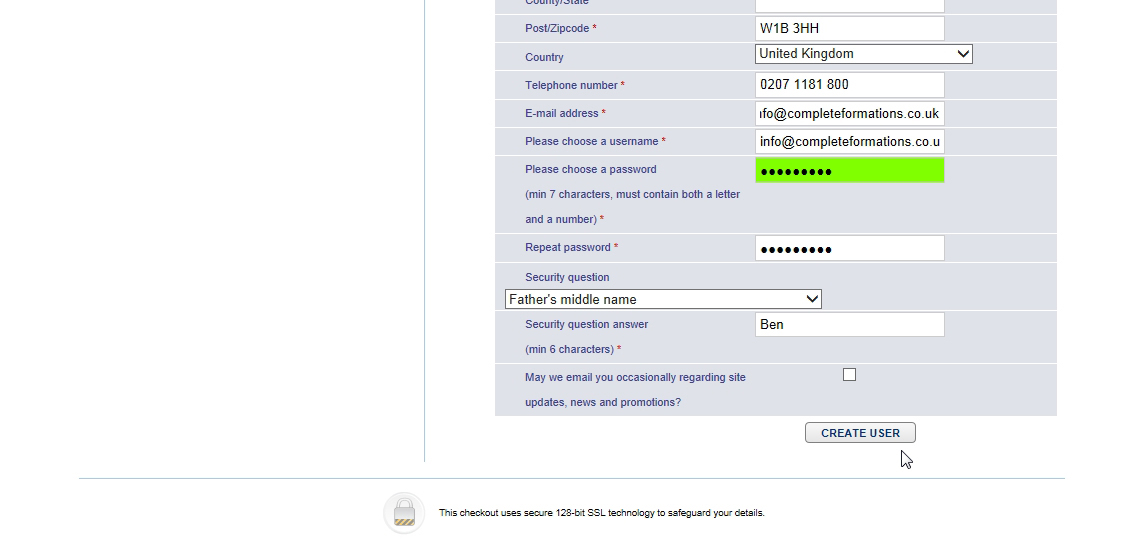 Form your company in Minutes at
www.completeformations.co.uk
Third Floor 207 Regent Street London W1B 3HH
©  All Rights Reserved
Complete Formations
Same Day Company Incorporation Services
Enter payment details

Click on “Proceed”
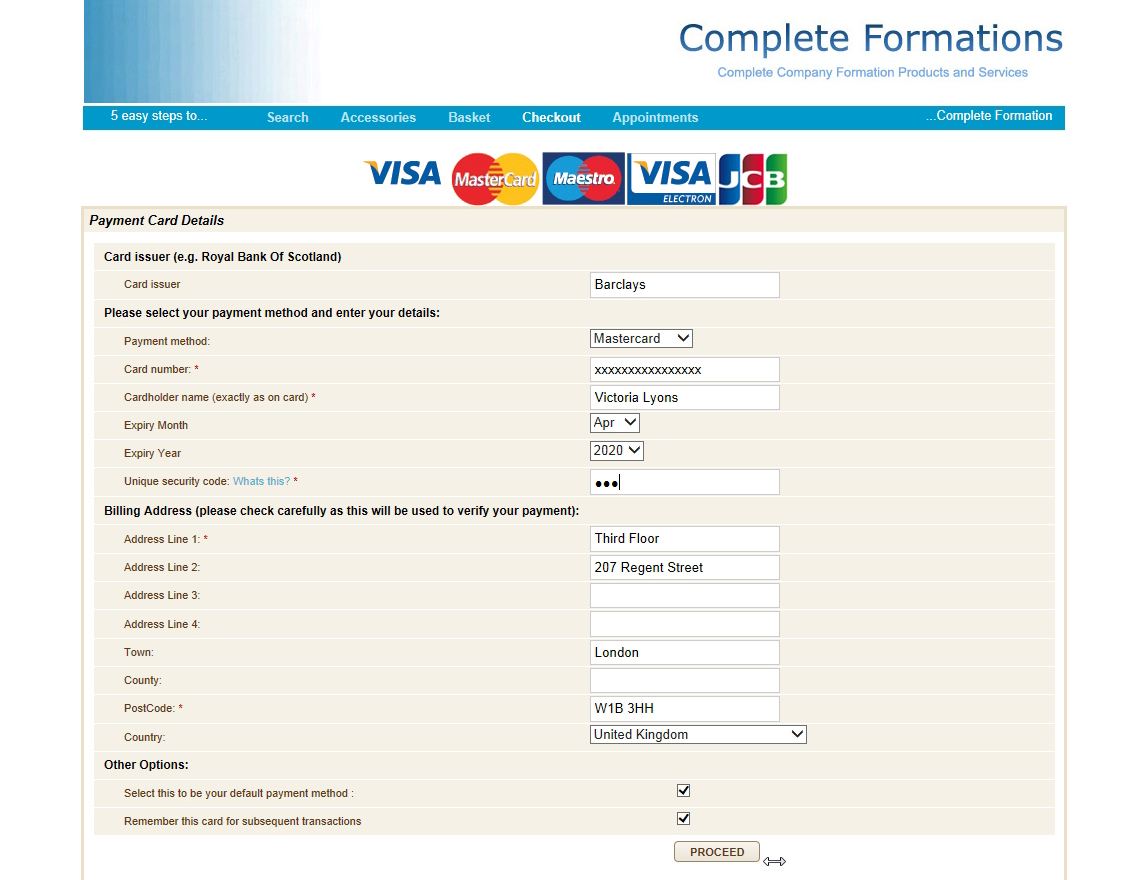 Form your company in Minutes at
www.completeformations.co.uk
Third Floor 207 Regent Street London W1B 3HH
©  All Rights Reserved
Complete Formations
Same Day Company Incorporation Services
Click on “Complete Order”
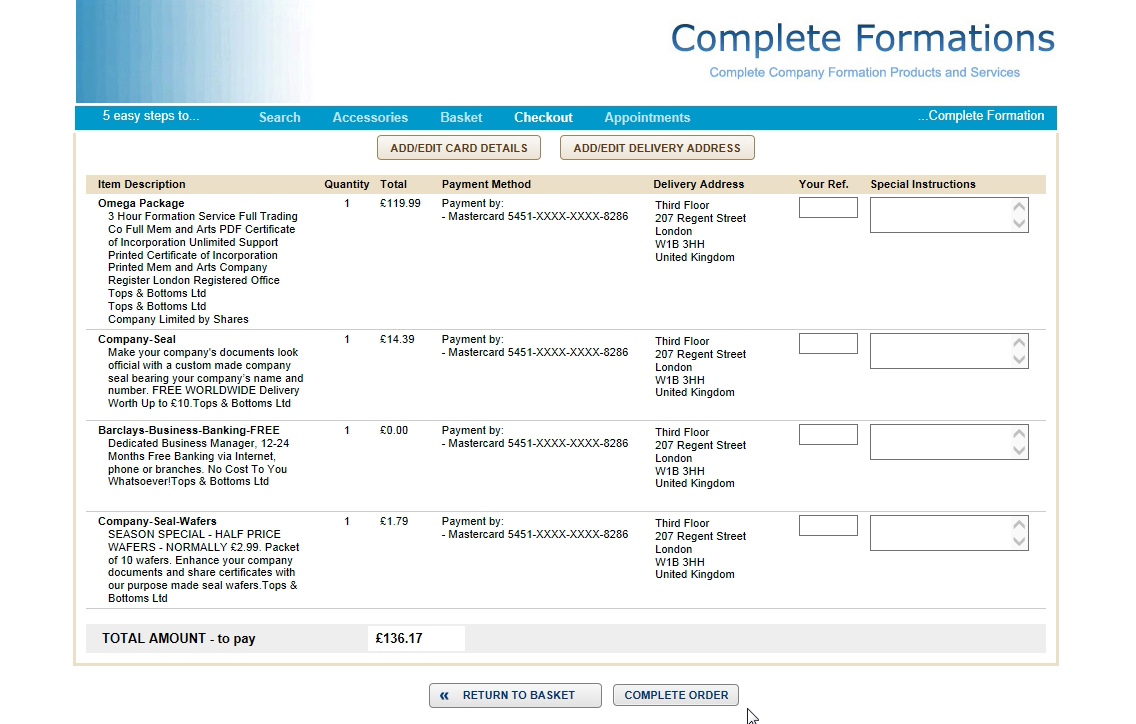 Form your company in Minutes at
www.completeformations.co.uk
Third Floor 207 Regent Street London W1B 3HH
©  All Rights Reserved
Complete Formations
Same Day Company Incorporation Services
Click on “Next Steps”
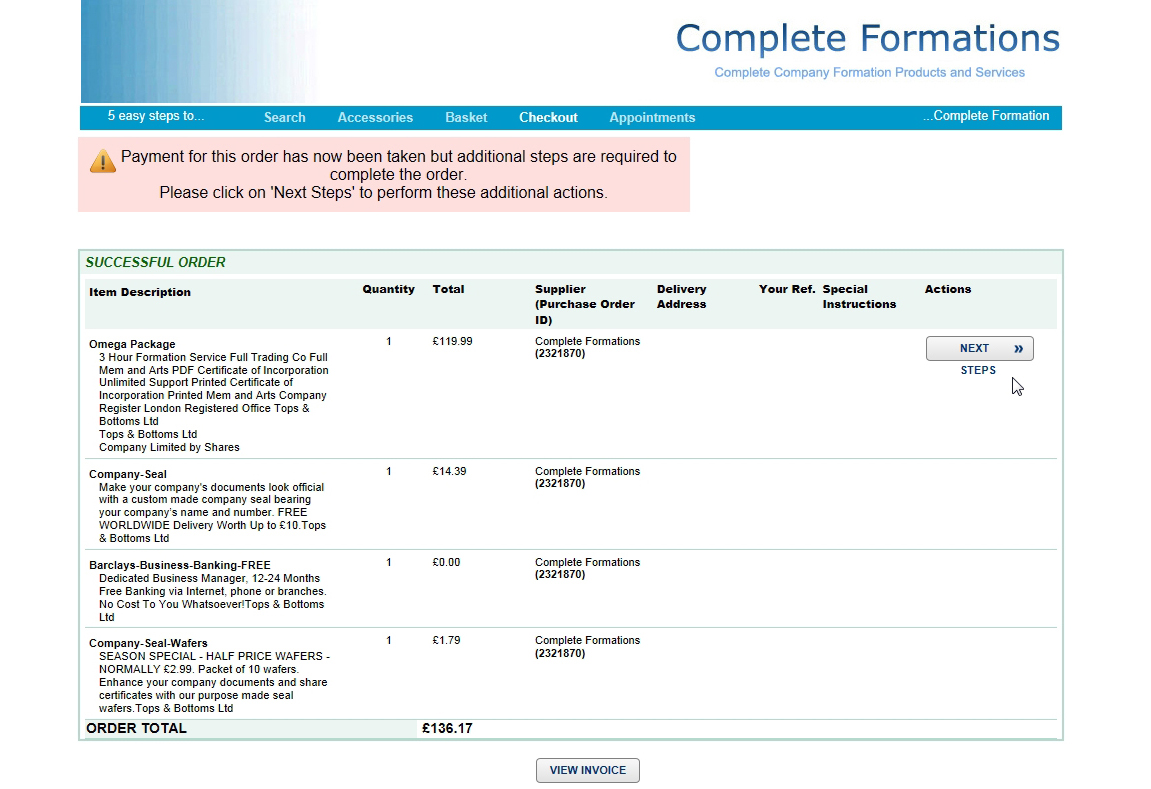 Form your company in Minutes at
www.completeformations.co.uk
Third Floor 207 Regent Street London W1B 3HH
©  All Rights Reserved
Complete Formations
Same Day Company Incorporation Services
Click on “Click Here”
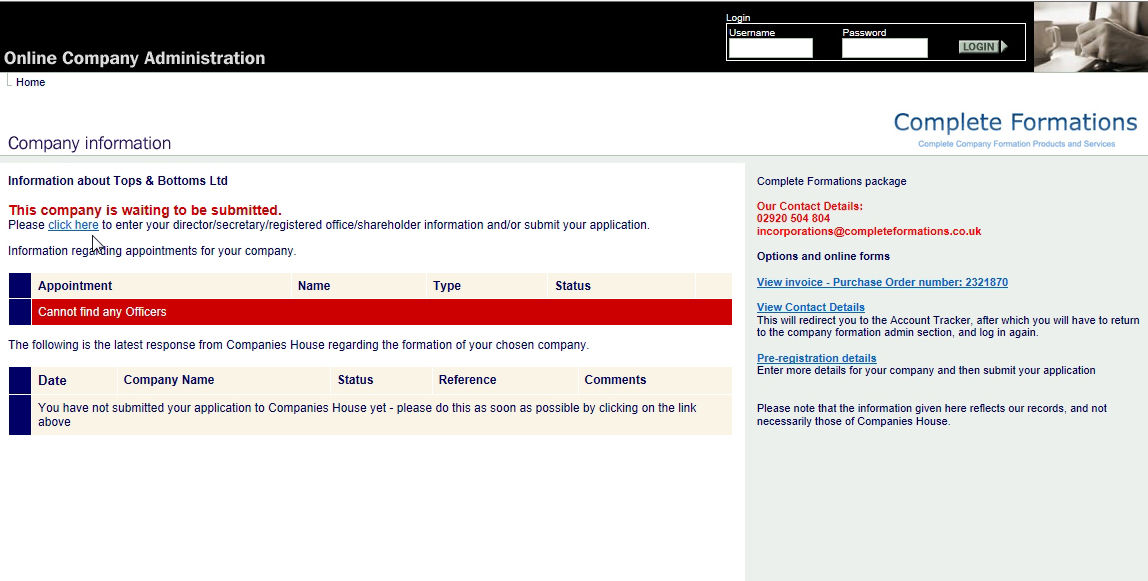 Form your company in Minutes at
www.completeformations.co.uk
Third Floor 207 Regent Street London W1B 3HH
©  All Rights Reserved
Complete Formations
Same Day Company Incorporation Services
Click on “Add New Director/ Secretary/ Subscriber (Shareholder/ Member)”
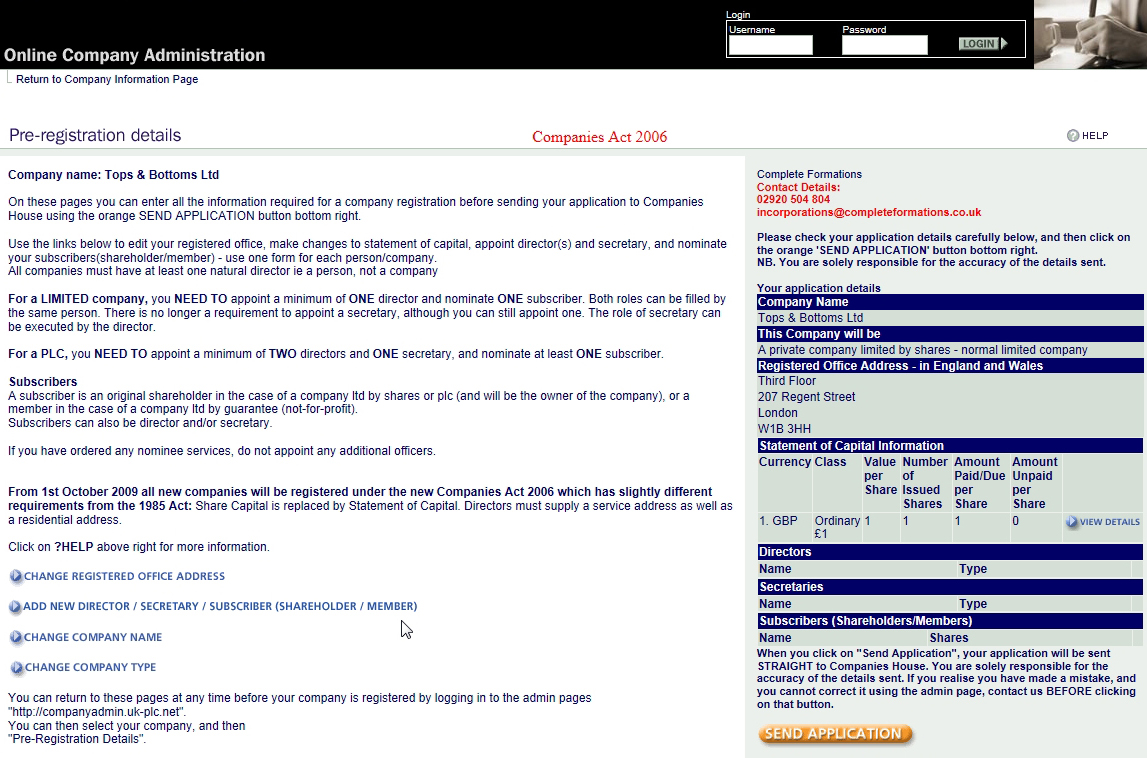 Form your company in Minutes at
www.completeformations.co.uk
Third Floor 207 Regent Street London W1B 3HH
©  All Rights Reserved
Complete Formations
Same Day Company Incorporation Services
Appoint a person as a Director & Subscriber (shareholder)
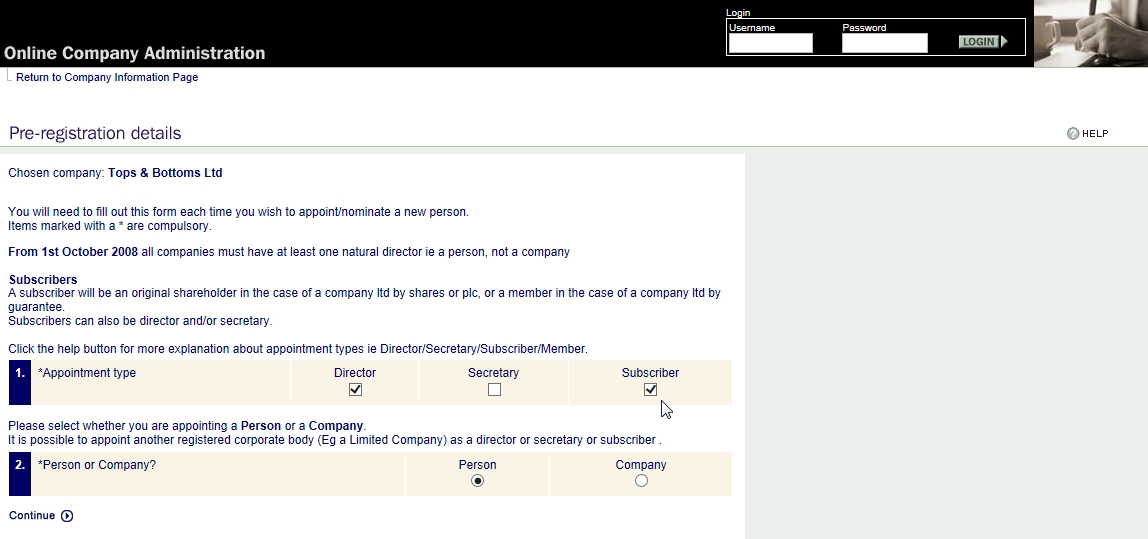 Form your company in Minutes at
www.completeformations.co.uk
Third Floor 207 Regent Street London W1B 3HH
©  All Rights Reserved
Complete Formations
Same Day Company Incorporation Services
Complete the Director’s & Shareholder’s details

Note: The service address is the one shown on the public records.
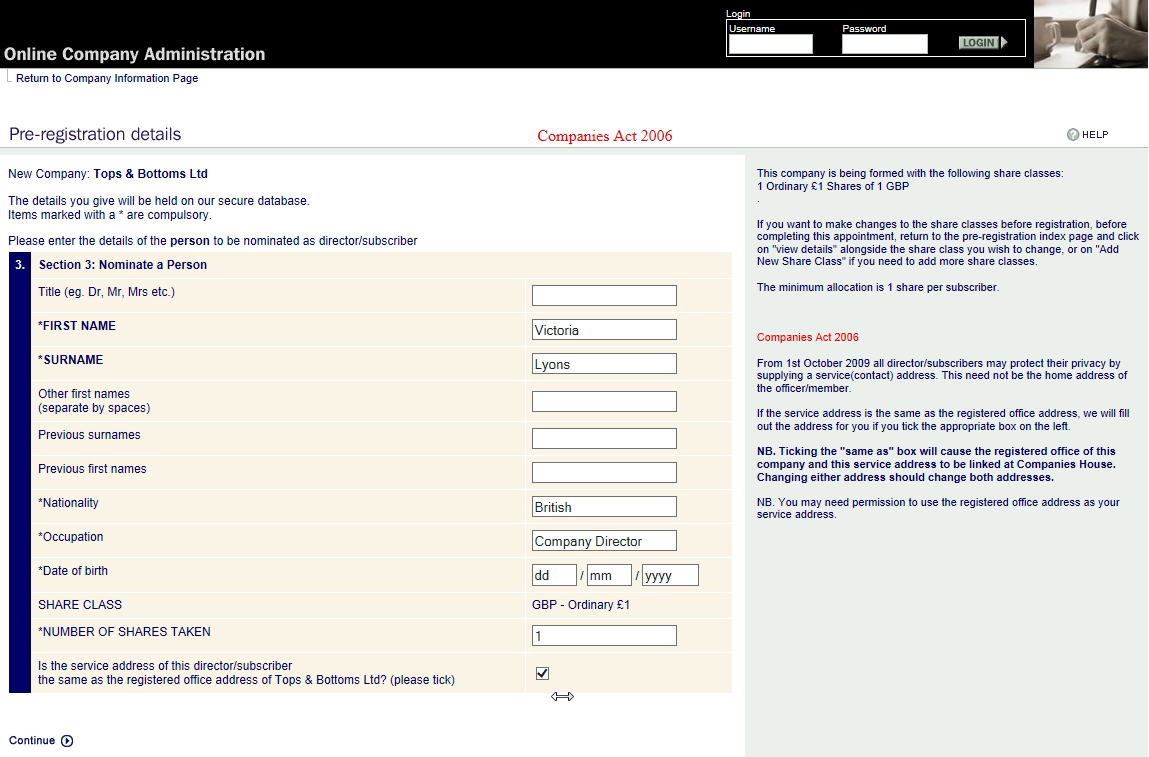 Form your company in Minutes at
www.completeformations.co.uk
Third Floor 207 Regent Street London W1B 3HH
©  All Rights Reserved
Complete Formations
Same Day Company Incorporation Services
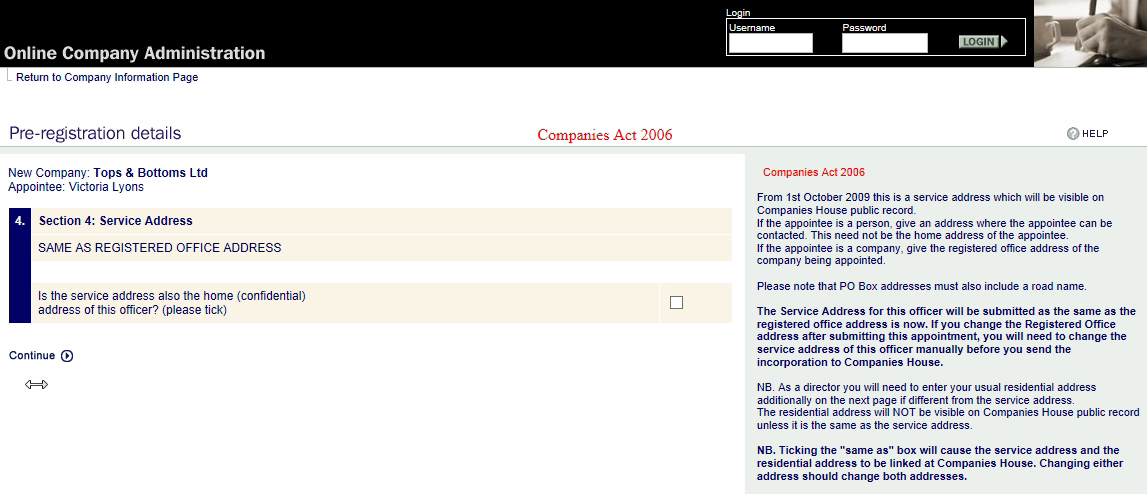 If the registered office address is also the residential address, tick the box

Click on “Continue”
Form your company in Minutes at
www.completeformations.co.uk
Third Floor 207 Regent Street London W1B 3HH
©  All Rights Reserved
Complete Formations
Same Day Company Incorporation Services
Enter the residential address

Click on “Continue”
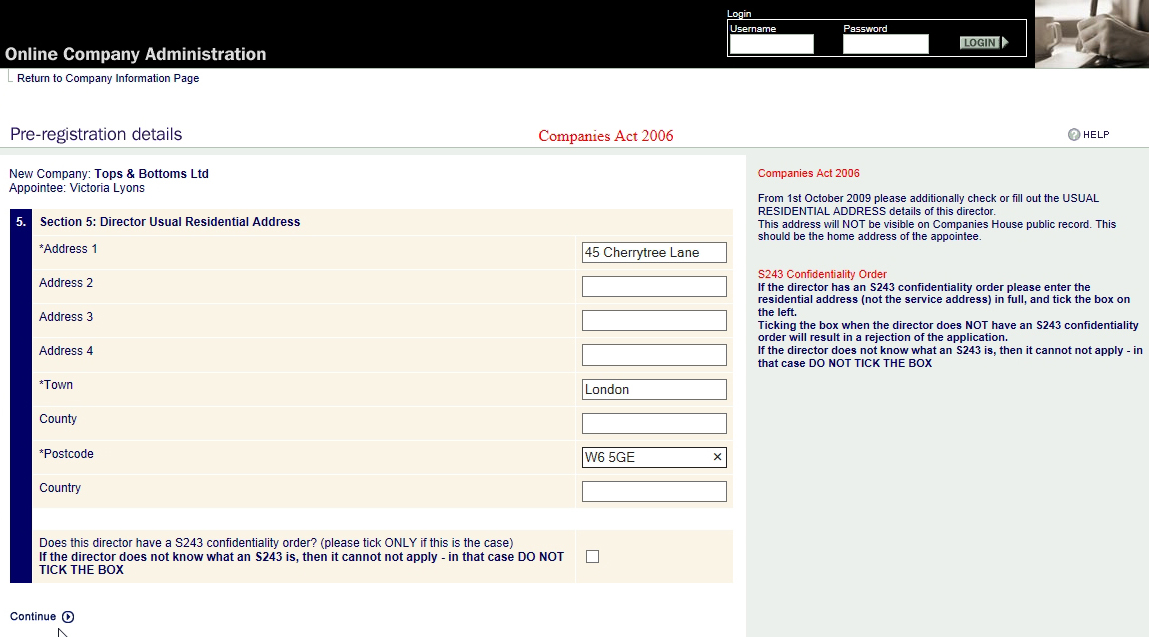 Form your company in Minutes at
www.completeformations.co.uk
Third Floor 207 Regent Street London W1B 3HH
©  All Rights Reserved
Complete Formations
Same Day Company Incorporation Services
Complete any 3 from the 7 security questions

Note: There must be no spaces in your answers
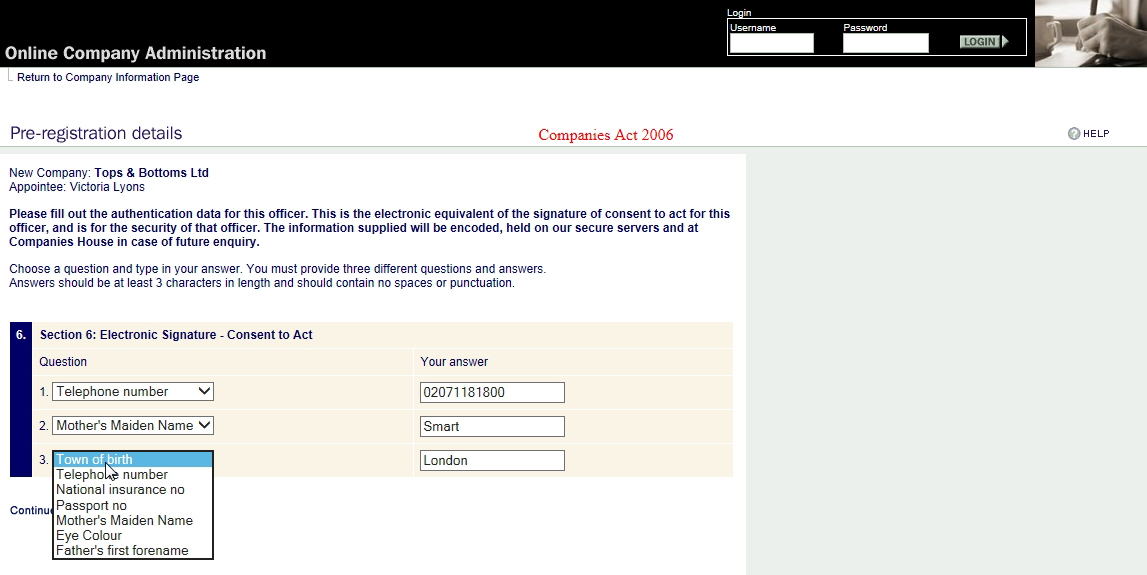 Form your company in Minutes at
www.completeformations.co.uk
Third Floor 207 Regent Street London W1B 3HH
©  All Rights Reserved
Complete Formations
Same Day Company Incorporation Services
Final Check

Click on “Submit”
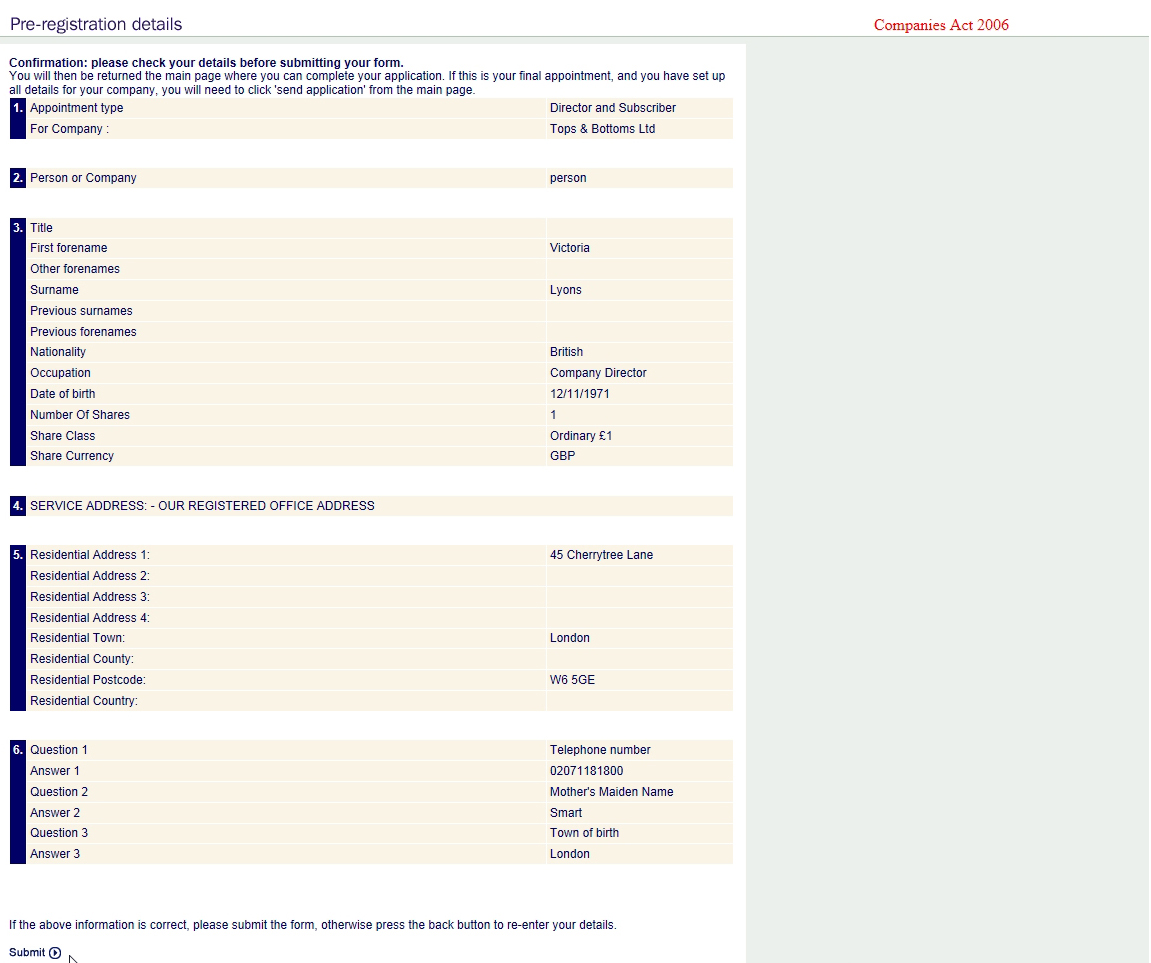 Form your company in Minutes at
www.completeformations.co.uk
Third Floor 207 Regent Street London W1B 3HH
©  All Rights Reserved
Complete Formations
Same Day Company Incorporation Services
Submitted details appear on the right

You can add more directors & shareholders if you wish

Click on “Send Application”
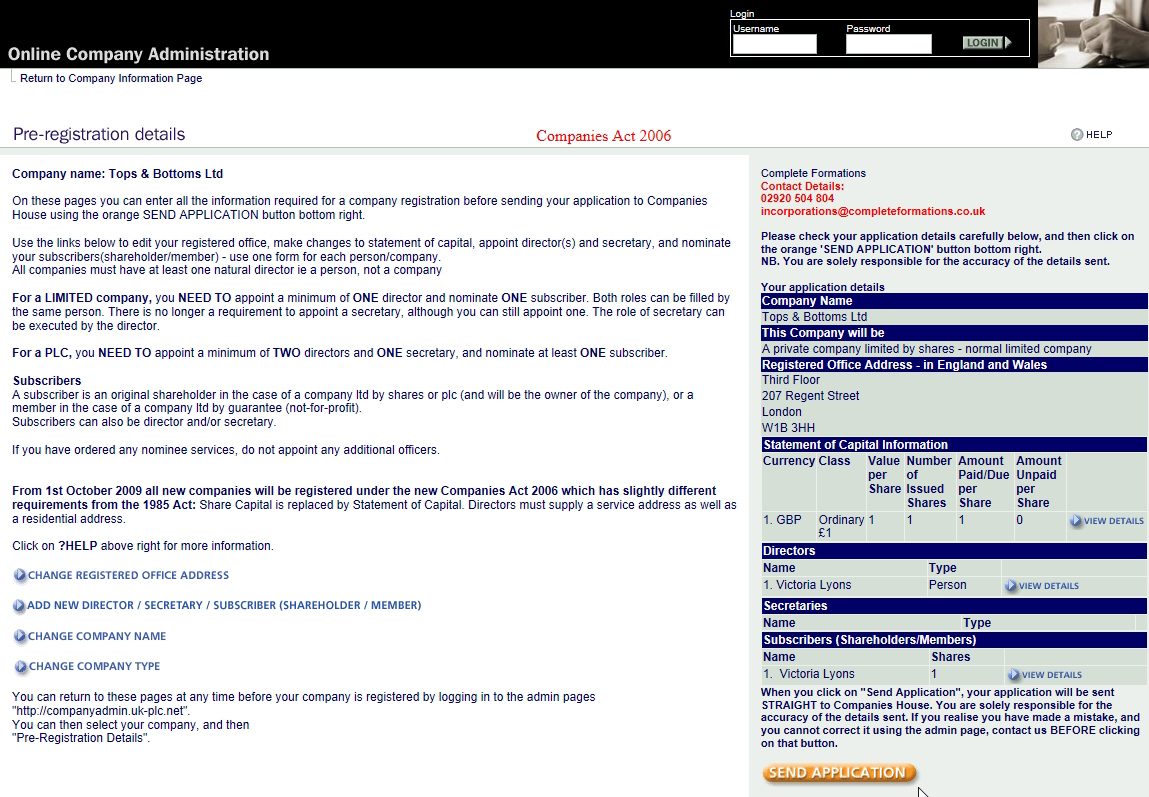 Form your company in Minutes at
www.completeformations.co.uk
Third Floor 207 Regent Street London W1B 3HH
©  All Rights Reserved
Complete Formations
Same Day Company Incorporation Services
Confirmation screen
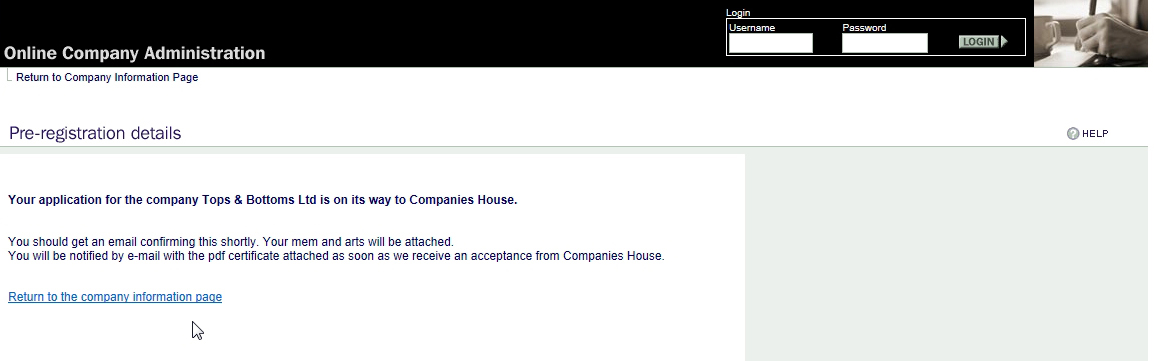 Form your company in Minutes at
www.completeformations.co.uk
Third Floor 207 Regent Street London W1B 3HH
©  All Rights Reserved
Complete Formations
Same Day Company Incorporation Services
You will receive your Memorandum and Articles of Association in a few minutesand your PDF Certificate of Incorporation in approximately 1-3 hours
Thank You for watching
Form your company in Minutes at
www.completeformations.co.uk
Third Floor 207 Regent Street London W1B 3HH
©  All Rights Reserved